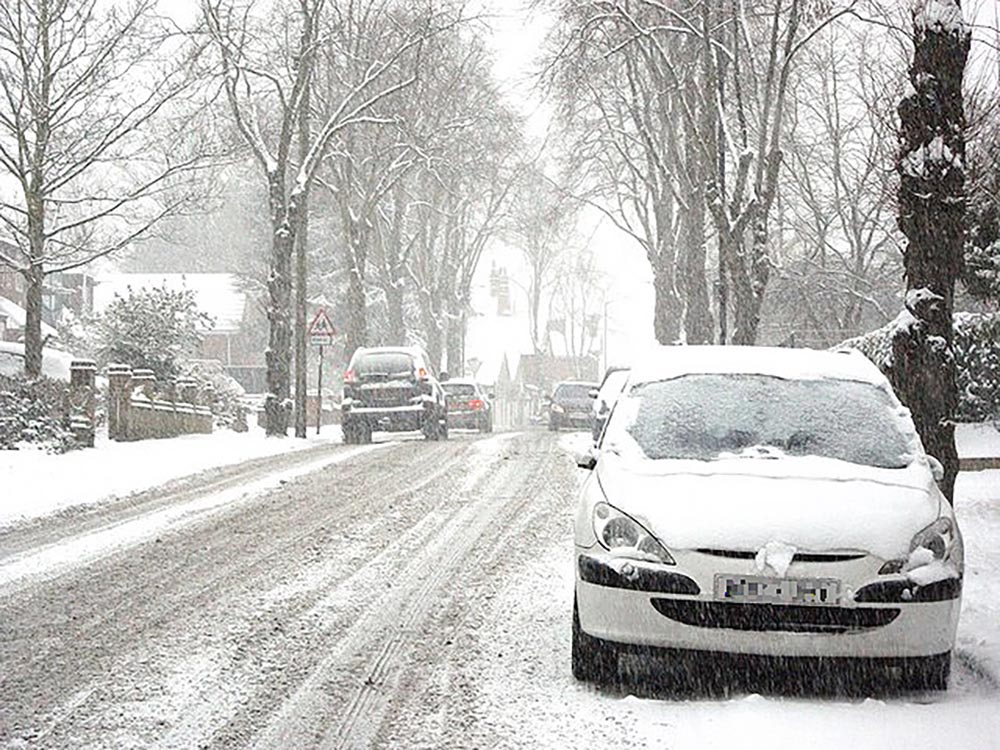 south parade togetherPsalm 119 (esp. vv89-112); 2 timothy 3.15-16
When a journey is difficult, we need resources to get us through
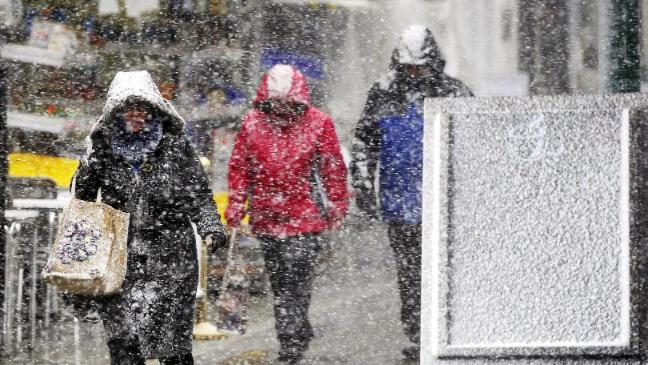 God gives us his word, the Bible, for our journey of discipleship.
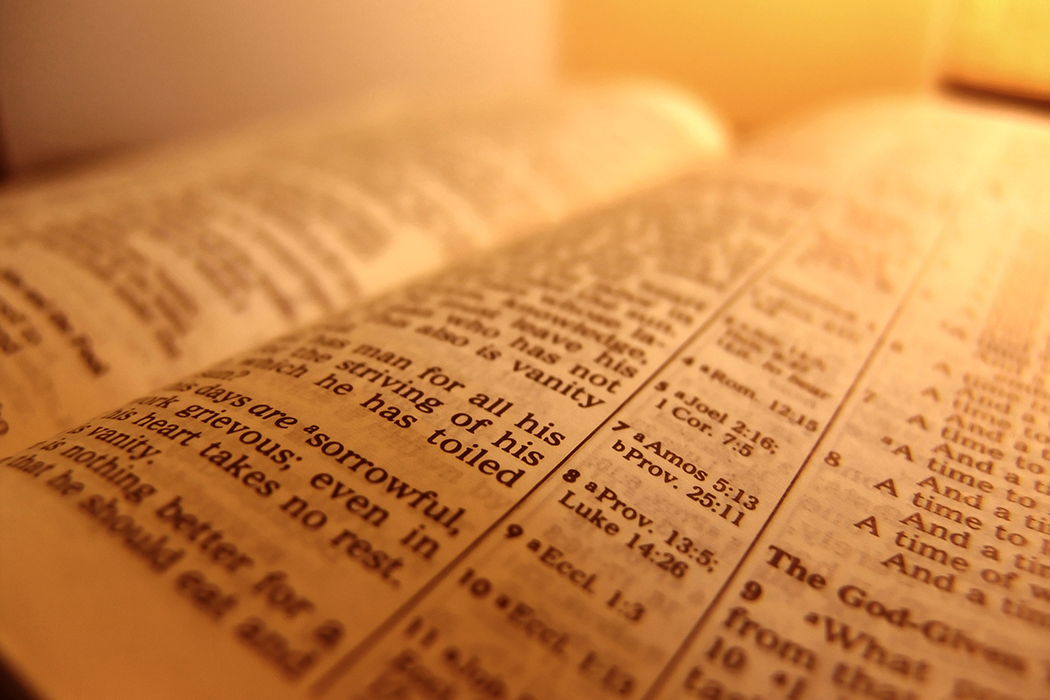 The Bible is our guide (105), and our food (103-104)
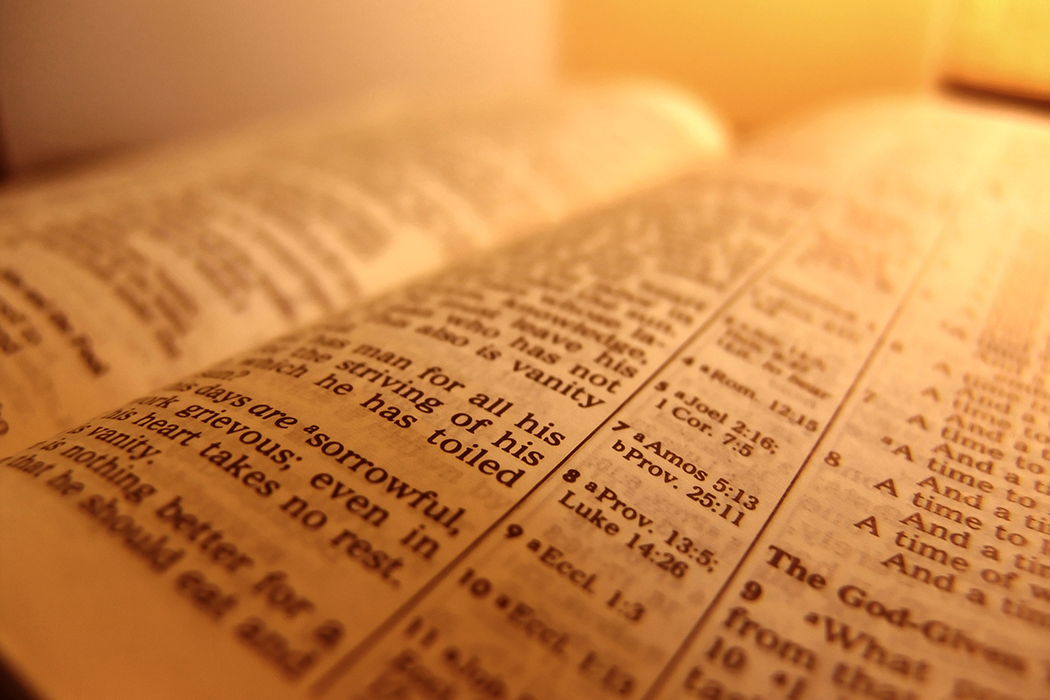 God’s word is…
Perfect the structure of Psalm 119; the ‘God-breathed’ nature of scripture

Authoritative Psalm 119.89-90 (God spoke and the earth was established); Timothy 3.16 all scripture…is useful, teaching, rebuking, correcting and training in righteousness
God’s word 
Brings Life Psalm 119.96
God’s commands are ‘exceedingly broad’
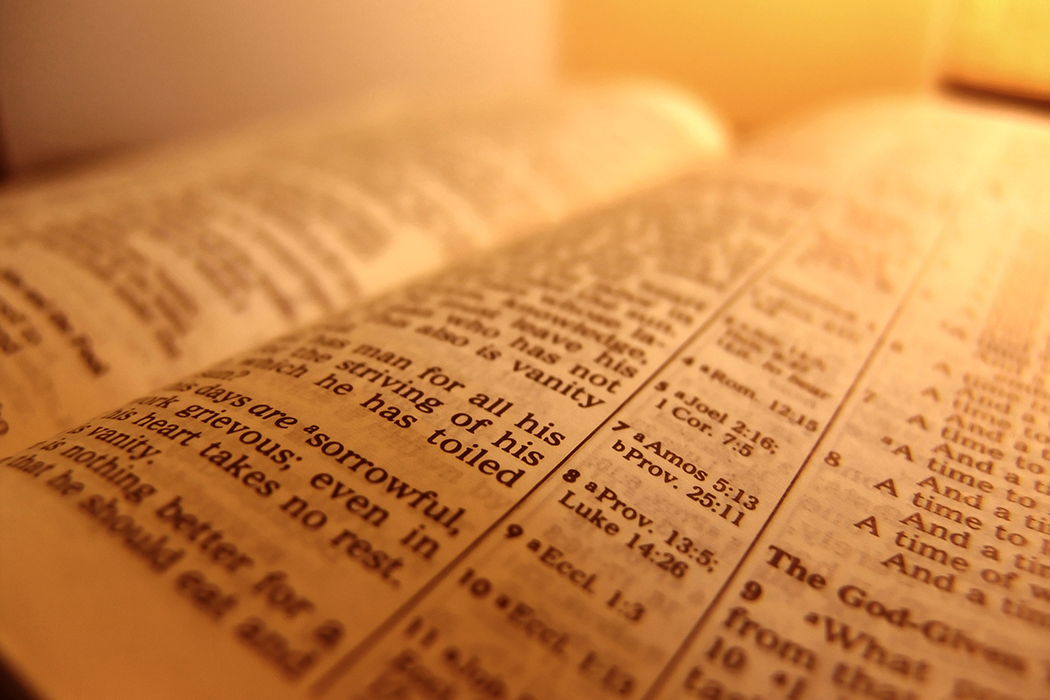 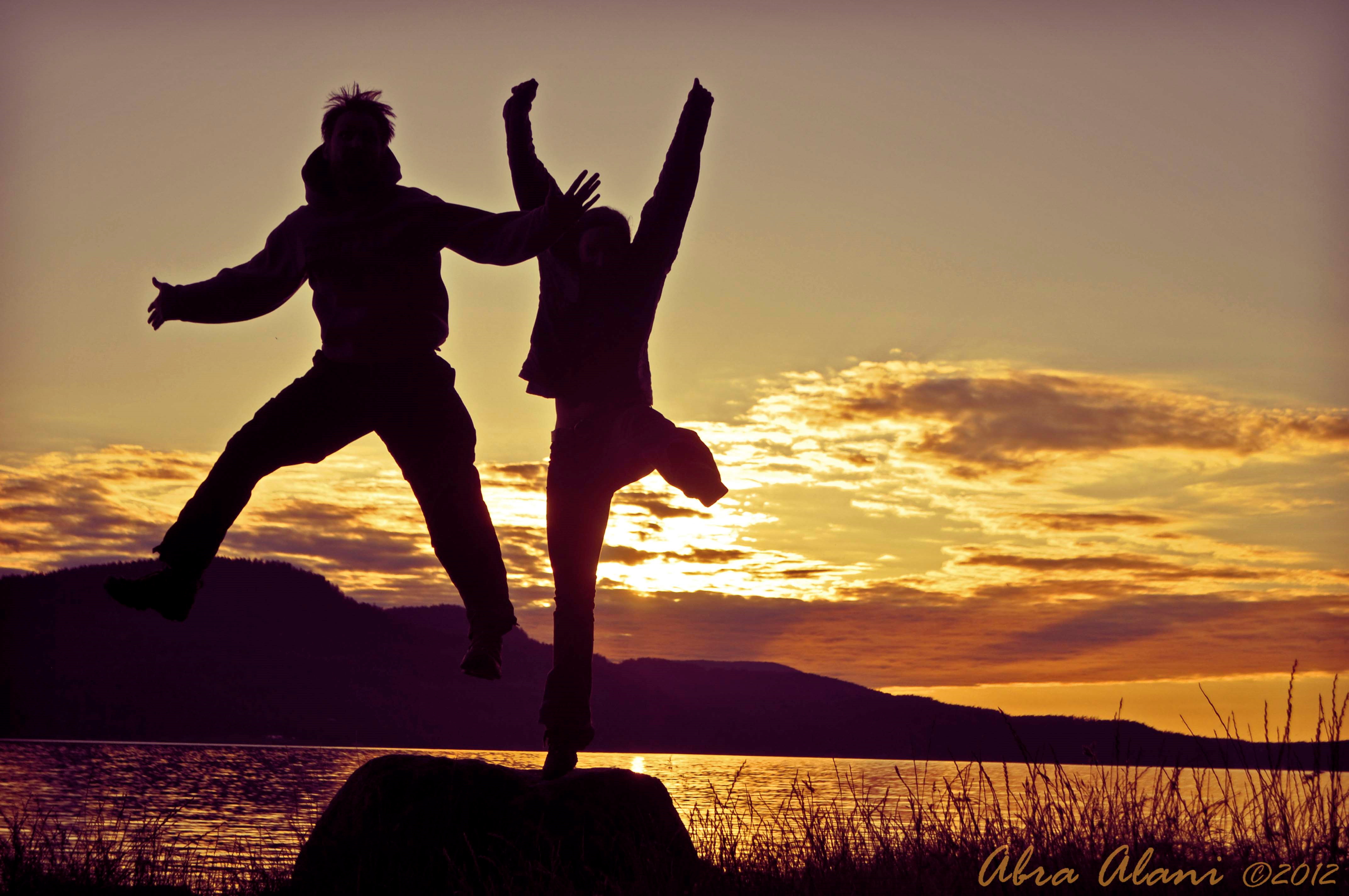 God’s word 
Brings Life because it leads to Jesus
2 Tim. 3.15
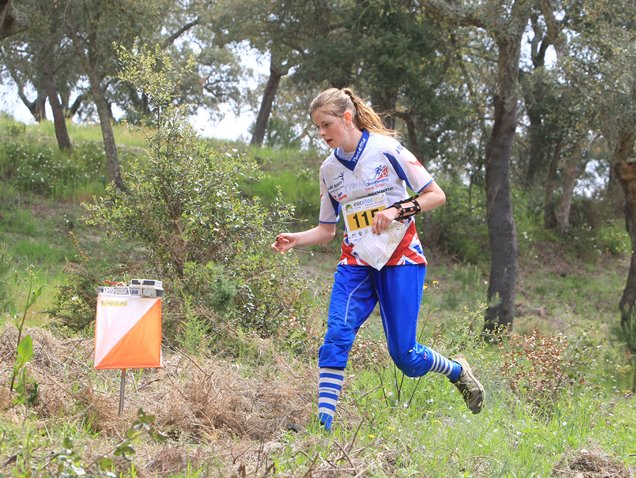 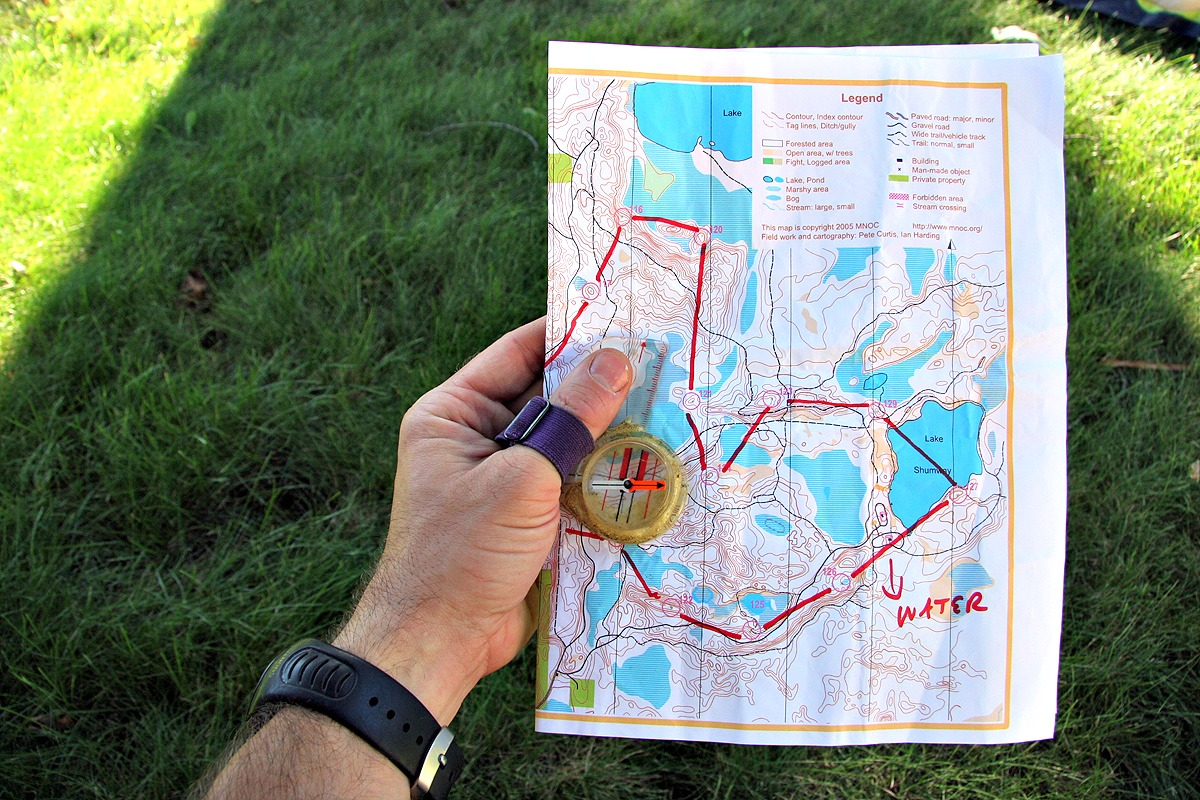 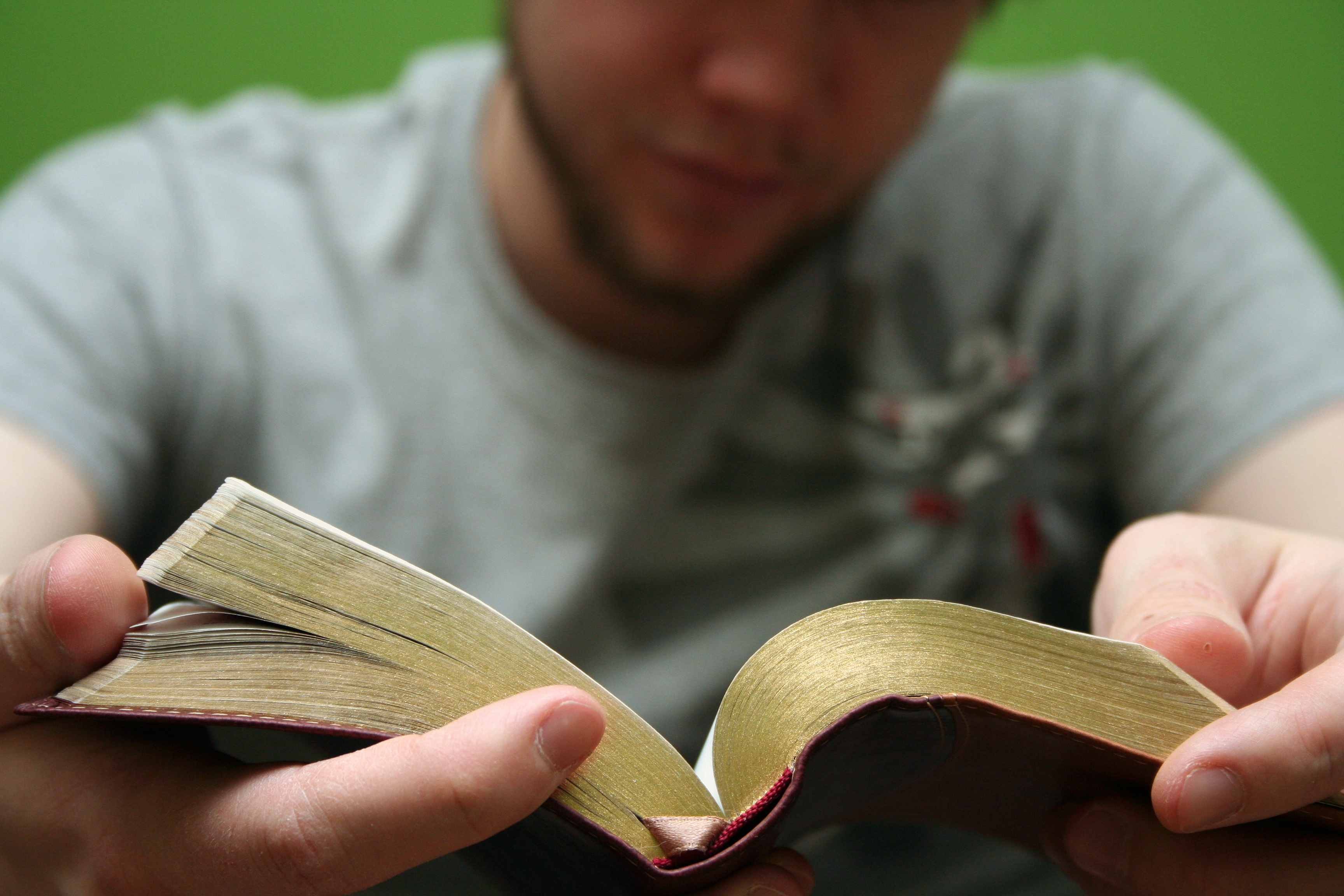 Be Disciplined 
The structure of the Psalm
Psalm 119.164 ‘Seven times a day I praise you for your righteous laws’
2 Tim. 3.15 ‘how from infancy…’
Meditate
Psalm 119.97
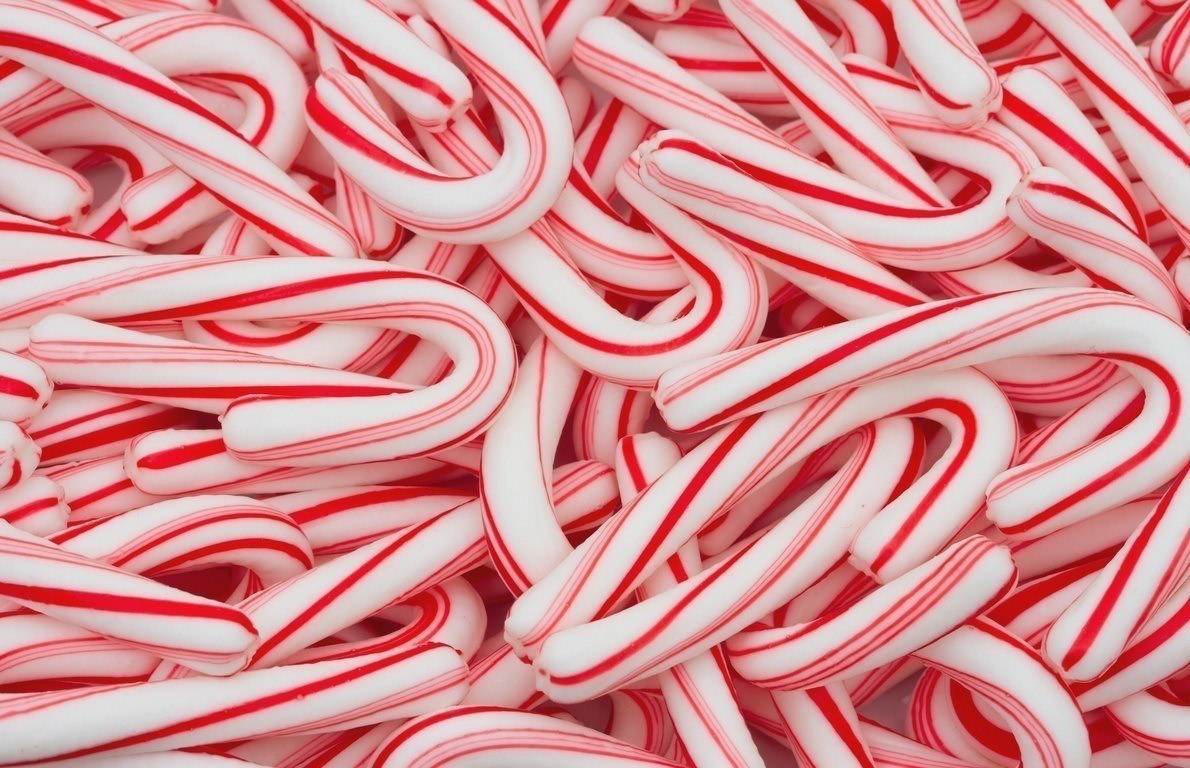 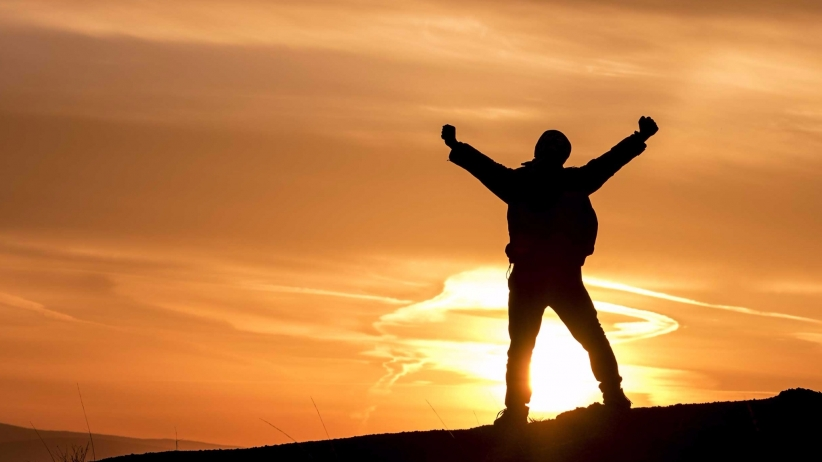 Put into practice
Psalm 119.112 
‘[T]he beauty of this psalm lies, not only in the recitation of devotion to the law, but in the Psalmists absolute devotion to the Lord.’